Financial Sustainability 
in the 
Club and Hospitality Industry
Peter B. Miller, RS,
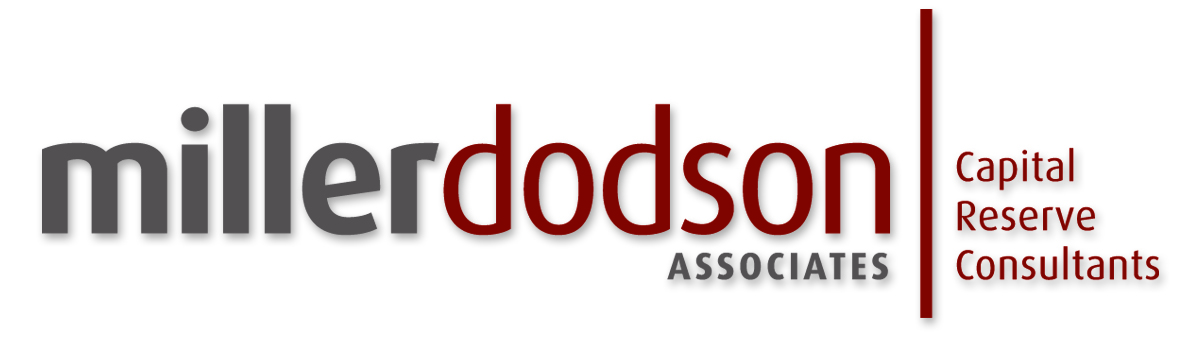 1
Sustainable:
Sustainable Harvest
Sustainable Development
Sustainable Environmental Practices
Sustainable Fisheries Practices
Sustainable Construction
Sustainable Energy
Sustainable Growth
Sustainable Crop Rotation
2
3
Definition: Sustainability:
dictionary.cambridge.org/us/dictionary/english/sustainability

sustainability meaning:  1. the quality of being able to continue over a period of time.
4
Definition: Sustainable:
UN World Commission on Environment and Development: 

“sustainable development is development that meets the needs of the present without compromising the ability of future generations to meet their own needs.”
5
To be “sustainable”
“Meet the needs of the present, without compromising the ability of future  (owners, members, operators) to meet their own needs.”
6
That raises the questions:
Whose present needs are we planning for? 
What are their needs in the present?
Whose future needs are we planning for? 
What are their needs in the future?
7
Community Associations:
“Meet the needs of the present owners,
without compromising the ability of future owners to meet their own needs.”
8
Sustainability question:
Whose needs are we planning for in the present?
		A: Current Owners 
What are their needs in the present?
A: Well maintained communities and low assessments!

AKA: High Property Value
9
Sustainability question:
Whose needs are we planning for in the future?
	A: Current and Future Owners 
What are their needs in the future?
A: Well maintained communities and low assessments!

AKA: High Property Value
10
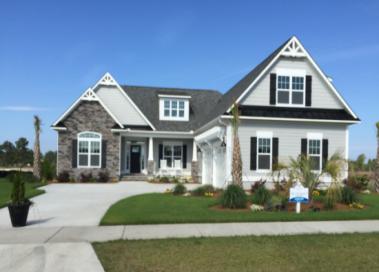 “Perhaps the greatest 
Duty of the Board of 
Directors is to Protect, 
Preserve and Enhance 
the value of the homes 
within the community!”

Robert Lyles, Esq. Charleston, SC
Copyright 2015  Miller Dodson Assoc. Inc.
Applicable to Clubs?
“Perhaps the greatest Duty of the Board of Directors of a Club is to Protect, Preserve and Enhance the value of the membership to the members of the Club!”
12
Applied to Hospitality?
“Perhaps the greatest Duty of the Board of Directors (or Corporate Executives, or Etc.) of a hotel group is to Protect, Preserve and Enhance the value of the experience to the visitors or clientele!”
13
Community Associations
Clubs
Hospitality Groups

What’s the common thread?

A: “Brick & Mortar” Facilities that need to be maintained over time!
14
Financially Sustainable
Operations
Expenses
Annual Budget
Maintenance
Expenses
Replacement Reserves
15
Financially Sustainable Community
Annual Budget is balanced and adequate…
Normal Assessments are stable…, not stagnant!
Normal Assessments increase appropriately each year with Inflation (PPI not CPI).
Property Values are Protected, Preserved & Enhanced!
You are Financially Sustainable!
16
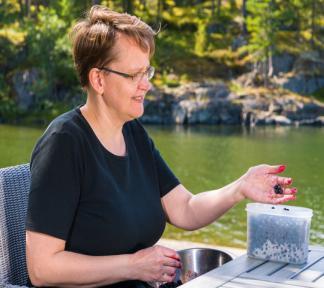 Meet Betty Jones!
Retired school teacher;
Lives on a fixed income;
Has lived in her HOA for 20 years;
She is the ideal neighbor! Almost family!
As a member of the Board of Directors,    you are foreclosing on her home!
Copyright 2017  Miller Dodson Assoc. Inc.
[Speaker Notes: Had her over for dinner

She babysat your kids]
How Could This Happen?
Lack of Planning              on the part of the Board!
Resulted in a Special Assessment, 
or
Resulted in precipitous increases in Normal Assessments!
Copyright 2017  Miller Dodson Assoc. Inc.
Beware the Unintended Consequences!
19
Food for Thought:
Almost all CIC financial disasters result, not from an event, but
from lack of planning!
20
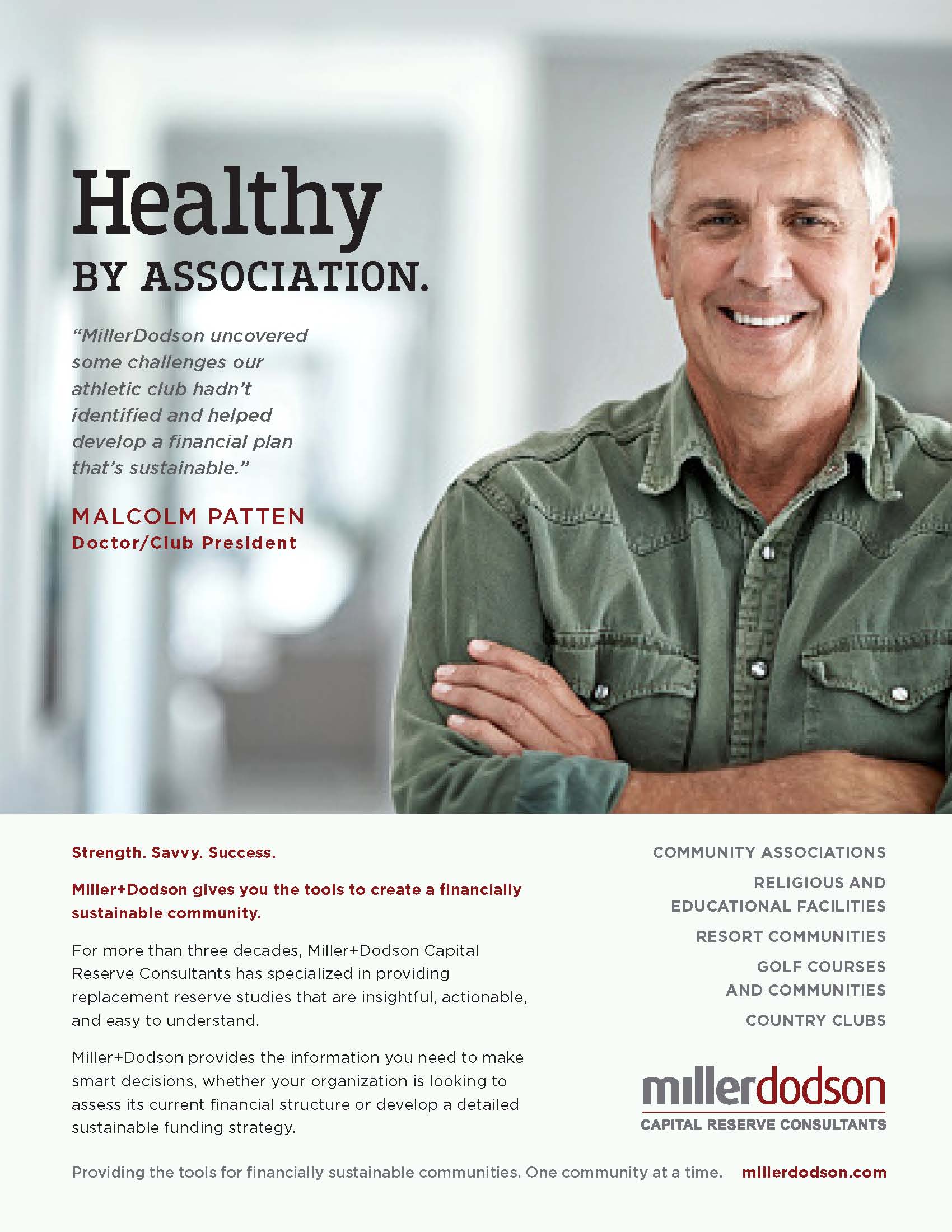 The Clarks – considering whether to continue their club membership.
Their considerations:
Dues are getting higher,
Facility feels tired, outdated,
The big special assessment that’s planned for pool renovation worries them
Membership just doesn’t hold the same value anymore.
21
Debbie Norris –Thinking about giving up her old vacation membership.
Can’t travel as often with the new job.
Maintenance fees have gotten really high!
The newer vacation clubs have much more modern amenities and features.
22
Financially Sustainable
Operations
Expenses
Annual Budget
Maintenance
Expenses
Replacement Reserves
23
Benefits of Reserve Study
More accurate long-term financial planning.
Ability to consider when to replace and/or upgrade as part of long-term planning. 
Ability to institute more cost-effective facilities maintenance practices. 
Mitigate unnecessary losses due to bad facilities maintenance practices.
24
Module 2
Sample 
Reserve Study
25
26
27
28
29
30
31
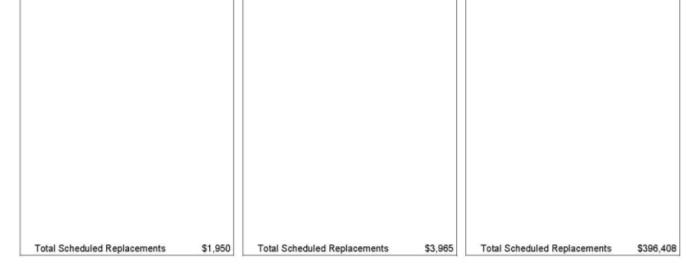 32
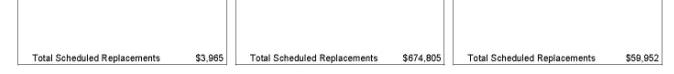 33
34
35
Cash Flow Margins until 2030
36
Understand Inflation - CPI vs PPI
Consumer Price Index (CPI)
Food Costs
Fuel Costs
Electricity Costs
Housing Costs (meaning rent)
Producer Price Index (PPI)
Manufacturing costs
Construction costs
37
Questions
38